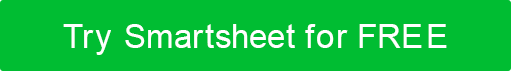 BUSINESS CASE FOR RCCP CHANGE TEMPLATE
Notes for Using This Template
This presentation template contains suggestions for creating your own Business Case for RCCP Change. Customize the template to reflect your resources and needs.
Business Case for RCCP Change
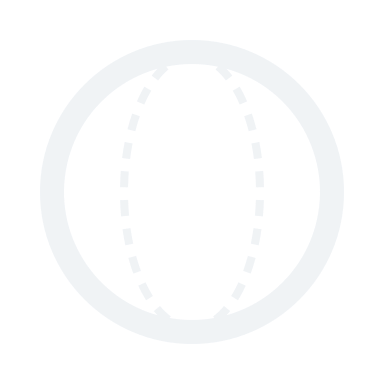 YOUR
[ YOUR ORGANIZATION’S NAME ]

[ DATE ]
LOGO
Document Control Information if applicable
BUSINESS CASE FOR RCCP CHANGE PRESENTATION
TABLE OF CONTENTS
Background Information
Current State of Production
RCCP Analysis + Results
Recommendations
The Case for Change
Impact of Proposed Change
Implications of Not Proceeding
Direct + Indirect Costs
BUSINESS CONTINUITY CASE PRESENTATION | TABLE OF CONTENTS
BUSINESS CASE FOR RCCP CHANGE  –  TABLE OF CONTENTS
BACKGROUND INFORMATION
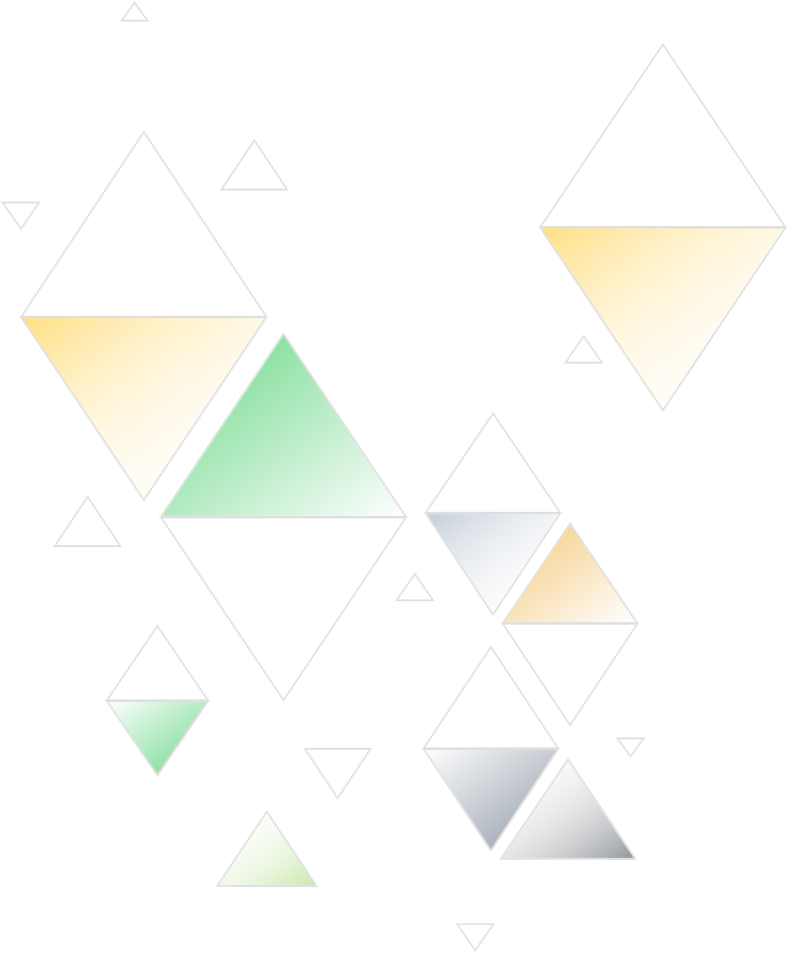 Provide details on why the change to production is important.
BACKGROUND INFORMATION
MASTER PRODUCTION SCHEDULE
Provide your current master production schedule.
PREVIOUS SCHEDULE & ANALYSIS
Provide a master production schedule from a previous time period along with an analysis of whether that planned production actually met the demand.
CURRENT STATE OF PRODUCTION
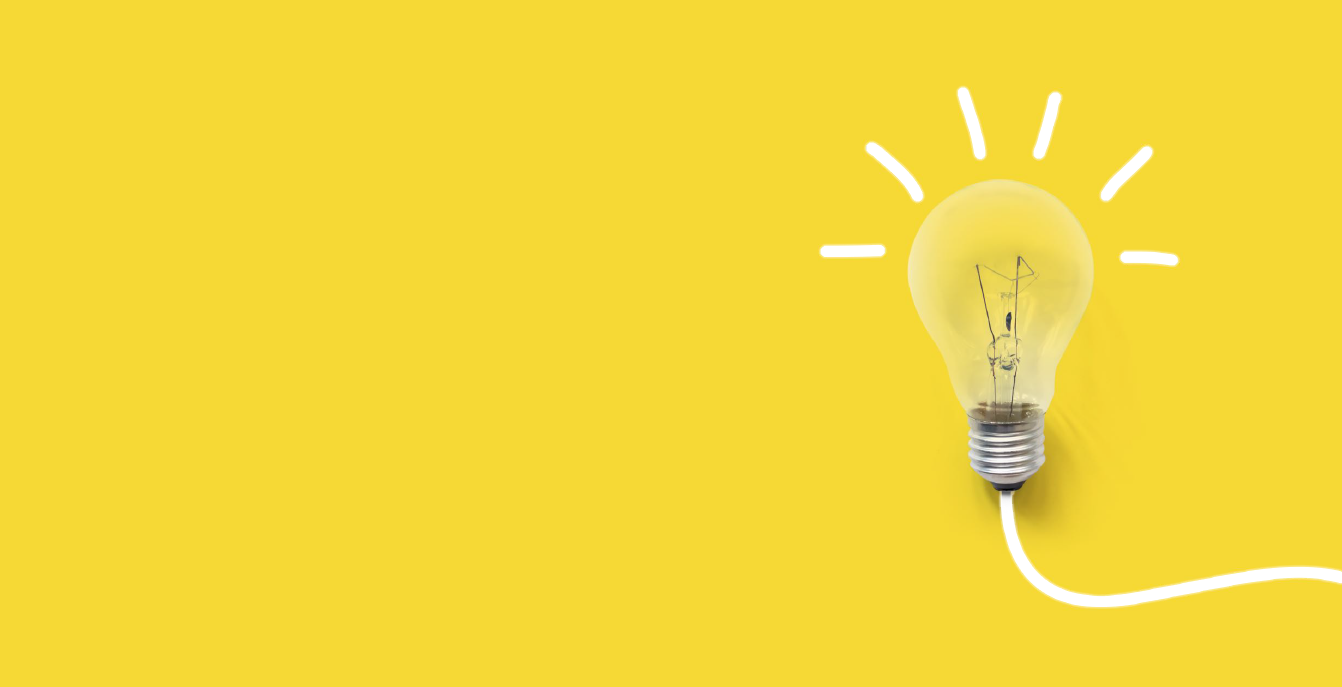 RCCP ANALYSIS + RESULTS
Use the data from the RCCP template to demonstrate demand, capacity, workload, and deltas.
RCCP ANALYSIS + RESULTS
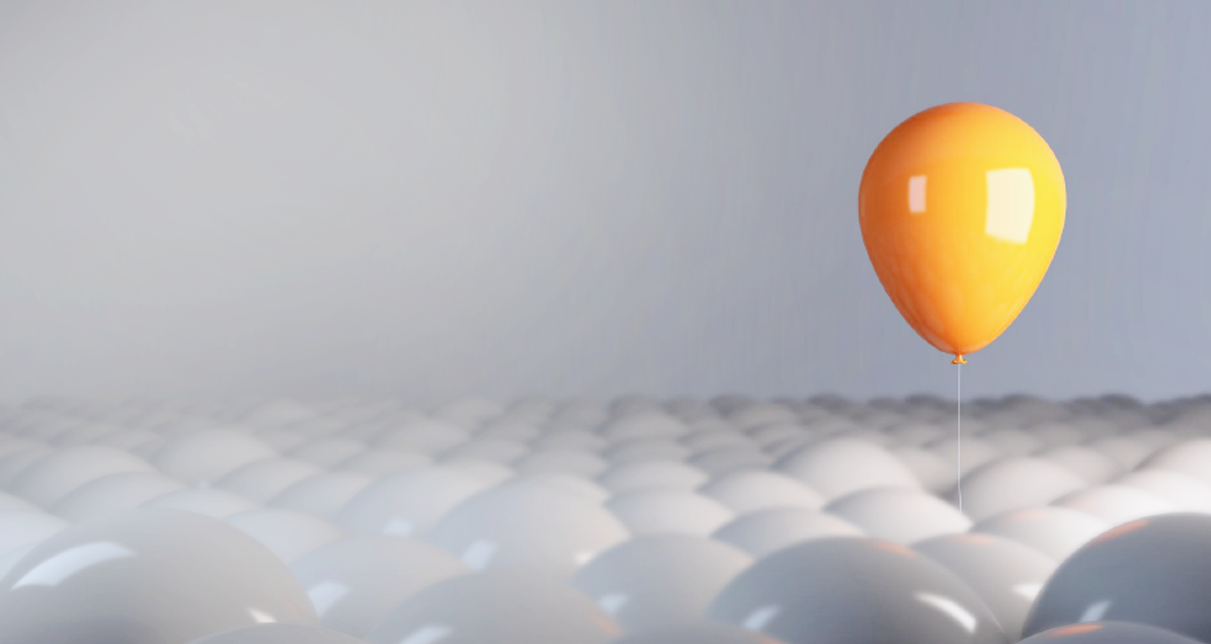 RECOMMENDATIONS
Include recommendations for change to workload or capacity based on RCCP findings.
RECOMMENDATIONS
THE CASE FOR CHANGE
Explain why the change is important for the business and customer.
THE CASE FOR CHANGE
IMPACT OF PROPOSED CHANGE
NEGATIVE
POSITIVE
Lorem ipsum dolor sit amet, consectetuer adipiscing elit, sed diam nonummy nibh euismod tincidunt ut laoreet dolore magna aliquam erat volutpat. 
Ut wisi enim ad minim veniam, quis nostrud exerci tation ullamcorper suscipit lobortis nisl ut aliquip ex ea commodo consequat. 
Duis autem vel eum iriure dolor in hendrerit in vulputate velit esse molestie consequat, vel illum dolore eu feugiat nulla facilisis. 
At vero eros et accumsan et iusto odio dignissim qui blandit praesent luptatum zzril delenit augue duis dolore te feugait nulla facilisi.
Lorem ipsum dolor sit amet, consectetuer adipiscing elit, sed diam nonummy nibh euismod tincidunt ut laoreet dolore magna aliquam erat volutpat. Ut wisi enim ad minim veniam, quis nostrud exerci tation ullamcorper suscipit lobortis nisl ut aliquip ex ea commodo consequat. 
Duis autem vel eum iriure dolor in hendrerit in vulputate velit esse molestie consequat, vel illum dolore eu feugiat nulla facilisis at vero eros et accumsan et iusto odio dignissim qui blandit praesent luptatum zzril delenit augue duis dolore te feugait nulla facilisi.
What is the overall impact of the proposed change – positive and negative?
IMPACT OF PROPOSED CHANGE
IMPLICATIONS OF NOT PROCEEDING
What will happen if you do not make any changes to capacity or workload?
Implication One
Implication Two
Implication Three
Implication Four
Implication Five
Implication Six
IMPLICATIONS OF NOT PROCEEDING
DIRECT + INDIRECT COSTS
Provide a detailed breakdown of the costs associated with your recommended changes.
DIRECT + INDIRECT COSTS
COMMENTS
Lorem ipsum dolor sit amet, consectetuer adipiscing elit, sed diam nonummy nibh euismod tincidunt ut laoreet dolore magna aliquam erat volutpat. Ut wisi enim ad minim veniam, quis nostrud exerci tation ullamcorper suscipit lobortis nisl ut aliquip ex ea commodo consequat. 
Duis autem vel eum iriure dolor in hendrerit in vulputate velit esse molestie consequat, vel illum dolore eu feugiat nulla facilisis. 
At vero eros et accumsan et iusto odio dignissim qui blandit praesent luptatum zzril delenit augue duis dolore te feugait nulla facilisi.
Lorem ipsum dolor sit amet, consectetuer adipiscing elit, sed diam nonummy nibh euismod tincidunt ut laoreet dolore magna aliquam erat volutpat. 
Ut wisi enim ad minim veniam, quis nostrud exerci tation ullamcorper suscipit lobortis nisl ut aliquip ex ea commodo consequat. 
Duis autem vel eum iriure dolor in hendrerit in vulputate velit esse molestie consequat, vel illum dolore eu feugiat nulla facilisis. At vero eros et accumsan et iusto odio dignissim qui blandit praesent luptatum zzril delenit augue duis dolore te feugait nulla facilisi.
BUSINESS CASE FOR RCCP CHANGE PRESENTATION  –  COMMENTS